Public Policy Forum 2020Welcome to the Show that Never Ends Ends
Let us never forget that government is ourselves and not an alien power over us. The ultimate rulers of our democracy are not the President or the Senators and Congressmen and government officials, but the voters of this country.”
- Franklin D. Roosevelt
Dean Stanberry, IFMA 2nd Vice Chair Chair of IFMA’s Government Affairs Committee
Dean Stanberry has more than 20 years of broad-based experience in facility management, real estate portfolio management, process and quality improvement, procurement, workplace services, program and project management, space and occupancy planning, sustainability, information systems implementation, and critical environment operations. Prior to his ​recent role as Director – FM Services with Abraxas Energy Consulting, Stanberry worked at JLL, first on the Charles Schwab account and later on the Xerox account. Before that he worked at the Trizetto Group.
An accomplished communicator, he has presented at international FM conferences, published articles and is a contributing author of the book “Technology for Facility Managers.” Stanberry is an active industry advocate; serving in several volunteer leadership roles as a member of IFMA, the IFMA Foundation and the U.S. Green Building Council. He has been an active leader in the IFMA Denver Chapter serving as Treasurer, Vice President and President, earning him a Distinguished Member Award (2005) and Outstanding Contribution by a Professional Member (2006). He served on the IFMA Foundation Board of Trustees (2009-2014) and is currently the chair of the Environmental Stewardship, Utilities and Sustainability Community.
Jim Wise, Managing Partner PACE LLP
Jim Wise has 28 years experience dealing with state and federal governments, as well as directing political campaigns. He directed legislative programs in California for both the State Controller and Speaker of the Assembly before becoming a federal advocate in 1983. In Washington, he worked for a political consulting firm representing a mix of public and private sector clients. He launched his own firm in 1988, providing governmental affairs consulting with particular emphasis on taxation, transportation, communications, technological development and trade, Native American affairs and environmental issues. He also developed fund raising and computer support services for a number of congressmen and not-for-profit organizations. Jim Wise is a graduate of Stanford University
IFMA External Affairs Team
Jeff Johnson, Director of Government Affairs, IFMA
Jeff Johnson is director of Director of Government Relations for the International Facility Management Association (IFMA). Jeff holds a bachelor’s degree in history and political science from Gettysburg College in Gettysburg, Pa., and a Juris Doctor from The Catholic University of America’s Columbus School of Law in Washington, DC. Prior to joining IFMA, Jeff served as a government affairs consultant; regional political director for former Maryland senatorial candidate and RNC Chairman Michael Steele; director of government affairs for GAGE Business Consulting & Government Affairs; and associate with PACE LLP. He has served on numerous congressional and gubernatorial campaigns throughout the country and worked with the U.S. House of Representatives’ Committee on Transportation and Infrastructure. Mr. Johnson is licensed to practice law in Maryland.
Todays Agenda
Public Policy Forum Agenda Continued
Welcome and Overview – Dean Stanberry IFMA 2nd Vice-Chair
Overview of IFMA Government Affairs Program
US Federal Program (Washington, DC)
EU Program (Brussels, BE) 
International Engagement 
Canada 
Nigeria 
China/Hong Kong SAR 
US State and Local Programs
Pennsylvania
North Carolina 
Colorado 
Missouri 
Maryland 
New York
Virginia  
Delaware 
California 
Washington State
Texas 
Louisiana   
California
IFMA International Government Affairs Committee
Dean Stanberry, Chair 
Bill O’Neill  
John Carrillio 
Mike Feldman 
Sue Thompson 
Mike Petrusky 
Judy Leyshorn 
 Kurt Twiford
Bill Conley
Paul Ratkovic 
Lauren Moss 
Brad Shocks 
Kelly Smith 
 Greg Thompson
Michael Obrien
Mike Shley 
Gary Feschine 
Samantha Todd
Eric Tiescholtz  
Collins 
Susan Moury 
Dave Samec 
Case Runolfulson 
Collins Osayamwen 
Ian Van Der Pool 
Samsun Lee 
Kate Lister
 Russ Olson
Objectives:
FM Successes in Washington
Federal Buildings Personnel Training Act (FBPTA) PL 111-308 
Requires Education Training and Certification for Federal FM’s
Must Demonstrate Competency through education/ credentials 
Affects 80,000 Federal Employees and More than 100,000 Federal Contractors 
Federal Asset Sale and Transfer Act (FASTA) PL 115-578 
Requires realignment of federal civilian real estate portfolio 
Establishes Independent Board 
Dispose of excess property and retain saving 
Federal Property Management Reform Act
Codify Federal Real Property Council 
Track Inventory, space utilization metrics  
VA Mission Act
Requires VA (One of IFMA’s Bigger Customers) to invest in FM education 
IFMA Elected as Chair of the  High-Performance Buildings Congressional Caucus 
New BLS SOC Code for FM 
2018 Update to the Bureau of Labor Statistics Standard Occupational Classification Contains new job classification for FM 
FM Recognized as Critical Essential Workforce During COVID-19 Pandemic
IFMA Public Sector Partners
U.S. Department of State
Department of Veterans Affairs 
Department of Labor 
General Services Administration 
Department of Homeland Security 
Architect of the Capitol 
Social Security Administration 
Department of Energy
Department of Health and Human Services
Continued to Implement Public Buildings Reform and Savings Act
Work with Agencies to Support FBPTA implementation – OBO, AOC, VA  
Broad Based Lease Reform Bill 
Buildings and Building Systems as Infrastructure
Oversight Hearings on VA, GSA Buildings 
Continue to Build Relationships with New Members 
Support Coalition Activities
HPBCCC
Coalition for A Sustainable Built Environment
IFMA 2020 Focus
Next Steps
Health and Economic Recovery Omnibus Emergency Solutions Act” or the “HEROES Act – Passed by House in May 
Appetite for more stimulus has waned, focus is now on police brutality, ect. 
1800 Pages – 3 Trillion USD
1 Trillion for State and Local Governments
200 Billion Hazard Fund for Heroes Pay 
Expands PPP and Adds another $650 Billion including eligibility for all 501 c’s
Extends Telework For Federal Agencies through end of year
$3.1 Billion for Workforce Training at the Department of Labor 
OSHA Infection Control at Workplaces 
Senate has said cost is too high, wants to address liability issues 
Different States have different levels of liability for employers 
Does a blanket exemption provided consistency or an excuse
Protections for Employers from Liability 
Possible Extension of Stimulus Payments 
Return to Work Bonuses 
Support for State and Local Governments 
Workforce Development 
Adjustments for Public Sector Buildings
Senate COVID 4 Relief Bill
The Way Congress works has changed but Congress is still working 
Now more than ever its important to be engaged, big decisions with lasting impacts are being made every day
Reach out to members – Invite them to speak to chapters  
Congress is looking at how to work and vote remotely, but approving these changes will likely require Congress to come back and vote 
Agencies are also struggling with Telework, set up for some but not all to work remotely 
Telework Metrics Bill was contained in House draft of CARES act, was moved to broader discussion on government operations
Government operations and Engagement
Additional IFMA Legislative Targets
Great American Outdoors Act – Park Service Maintenance 
DEFENSE Authorization 
Building Technologies / Health Care  Privacy 
Transportation Reauthorization/ Energy Bill – INVEST ACT   
Regular Appropriations Bill 
Disposal of Excess Federal Property with Retained Savings – T&I Letter on Federal Buildings and COVID Response 
Energy Efficiency / Tax  Package – Convert tax benefits to cash 
Re-election
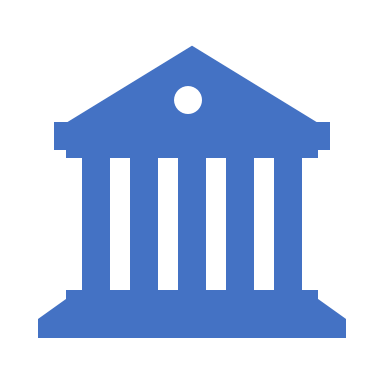 Senator Cory Gardner (R-CO)
Energy and Natural Resources 
Commerce Committee
Foreign Relations 
Lead Sponsor, Great American Outdoors Act
https://www.gardner.senate.gov/
Trump won surprise victory in 2016
Blue Wave Democratic Take Over Of House in 2018 
Today the Country is more polarized than ever 
Little Compromise in Washington 
Executive Orders, Court Challenges
Can Broad Based Social Justice Movements Translate Into Votes 
Effect of Pandemic – Mail in Voting 
Key States Trump Won in 2016 But is Losing in 2020: PA, FL, MI, NC, WI
Election 2020 Overview: White House
All 435 House Seats Are Up for Reelection 
Democrats Control 232, Republicans 198, One Independent, vacancies 
Will Blue wave continue or will presidential election turnout bring seats back for republicans 
Only a handful of tight races 
Some Republicans who lost in 2018 are running again (Sessions)
Election Overview: House Of Representatives
33 Seats are Up for Grabs 
GOP Holds 53-47 Advantage, but must defend 23 states compared to 12 for Democrats 
Only Two Dem Seats Considered Competitive 
Alabama – Doug Jones (Tuberville) 
Michigan – Gary Peters 
Several GOP Seats are considered vulnerable including 
Cory Gardner CO
Marth McSally – AZ
Georgia – Purdue and Loefler  
Jodi Earnst – Iowa 
Susan Collins – Maine 
Steve Dains (Bullock) – Montana 
Tom Tillis – NC
Election 2020 Overview: US Senate
Against the Backdrop of a Pandemic and an Election What is IFMA Working on?
Recognition of FM as Essential 
Workforce Development 
Disposal of Excess Property and Incorporation of Industry Best Practices – Telework
Passage of Comprehensive Energy Bill 
Infrastructure Investment 
Use of IFMA Members and Chapters as a Resource 
Support the High-Performance Buildings Congressional Caucus
HPB Letter to Congressional Leadership
Dear Speaker Pelosi, Leader McConnell, Senator Schumer, and Leader McCarthy:
On behalf of the High Performance Buildings Congressional Coalition and our more than 200 member organizations we commend you for the work that Congress continues to do to meet the challenges of the COVID-19 Pandemic. As you work to provide additional resources to the Essential Workforce and to prepare the country for a staggered and sustainable reopening, we urge you to consider the role of the building sector both in addressing the challenges of the pandemic and in returning to economic prosperity.
The ongoing operation and maintenance of the countries buildings is an essential job function and is critical for protecting building occupants. Design professionals, engineers, contractors, facility managers, service providers and code officials operate facilities, maintain critical infrastructure and ensure the continuity and functionality of the built environment. As such they are critical to the support and operation of hospitals, research centers, government buildings, food distribution networks and other facilities necessary for the COVID-19 response. If these buildings shut down or are impacted operationally, so too is the country’s ability to meet this crisis. 
As the country begins to reopen, creating consistency and continuity in the operation of the building sector will become increasingly important. Even the most sophisticated building cannot run itself and increased demands on the facility, including recent CDC guidance and OPM guidance for federal buildings, often translate into increased demands on the professionals who operate and maintain these buildings. The need for standardized cleaning, workplace screening, enhanced telework, workplace planning and social distancing all place additional demands on the building workforce and require planning and training. Additionally, to ensure the safety of our workers and instill confidence in the public, buildings need to have environmental health plans and safety procedures in place to demonstrate they have taken steps to mitigate health and safety risks. As we rise to meet these challenges, we urge you to consider common sense solutions to support these efforts and ensure that our buildings remain assets, not liabilities in an organizations strategic purpose.
Workforce Development
Key part of next COVID Package will be focused on bringing people back to work safely and in a sustainable manner 
This will require buildings to have reliable operations and this requires training 
Building workforce needs to continue to be prepared to respond to this pandemic and to future challenges 
House HEROS Act includes nearly 3 Billion For Workforce Development 
Programs through Department of Labor, Department of Homeland Security, and CDC need to incorporate FM
IFMA Priority – Disposal of Excess Federal Property
Government is the largest landholder – many buildings vacant, under utilized, not on local tax rolls 
Worked to have GSA real property profile updated – central location, size, utilization rate 
Supported the establishment  of Public Buildings Reform and Savings Board 
In COVID Era what happens to excess government buildings
Need to continue disposal and focus on reinvestment 
How Will Agencies continue to address telework
Comprehensive Energy Bill
It has been nearly a decade since Congress passed a comprehensive energy Bill 
Energy Industry has transformed drastically 
FM Plays a key role in not only reducing energy use In commercial buildings, but also in maintaining savings and educating building occupants 
Next Steps in Efficiency must focus on performance, not design and recognize that smart buildings require smart people
House Energy Bill Mark Up Next Week
Worker Training and Capacity Building 
High Performance Federal Green Buildings 
Energy and Water Research Integration 
Renewable Energy
Grid Security 
Electric Vehicle Charging Infrastructure 
Energy Workforce Development
Lots of Legislation has impacts on the business of FM
Requires the Informed perspective of IFMA Members 
IFMA has local subject matter experts
Reach out with questions 
Tour our Buildings 
Speak to our Chapters
Use IFMA As A Resource
IFMA Priority: Join High Performance Buildings Congressional Caucus
Current Co-Chaired By Congressman David McKinley (R-WV) and Peter Welch (D-VT)
Currently has 36 members, 5 are Republicans
No Senate Caucus 
Active Caucus Discussing Important Issues
Support Coalition Makes Policy Recommendations to Congress
Congressman Peter Welch (D-VT)
House Energy and Commerce Committee
Chair High Performance Buildings Congressional Caucus 
https://welch.house.gov/
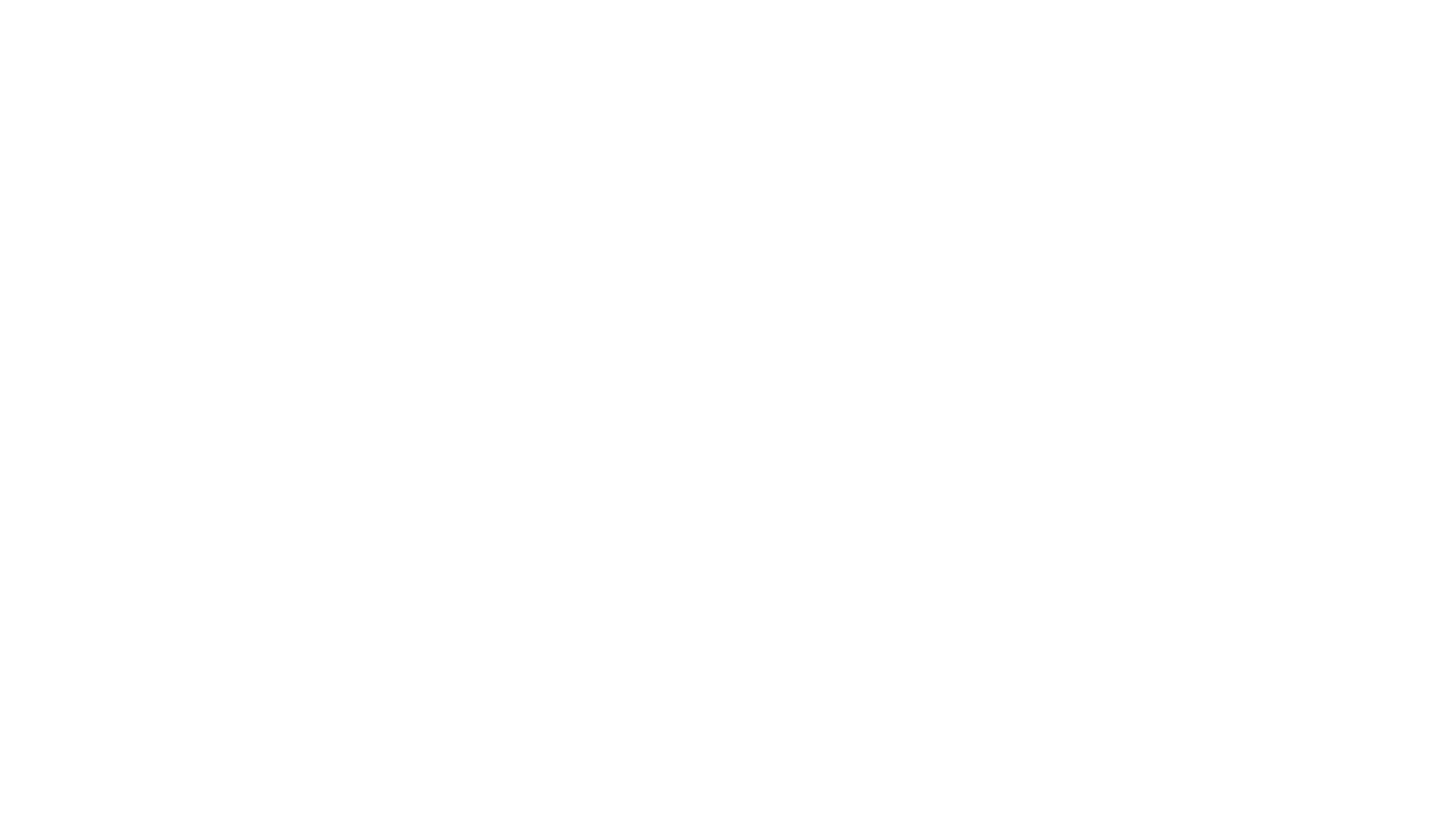 Mr. Chuck Iliff
Director of Sustainability and Energy
Office of the Architect of the Capitol
How do We Translate Information Into Action
How to Locate Your Member of Congress
Visit www.House.gov
 Click on Find My Rep
Enter Your HOME ZIP CODE
Click on Members Website 
Click Contact
Call Office 
Send Email 
Use Webform
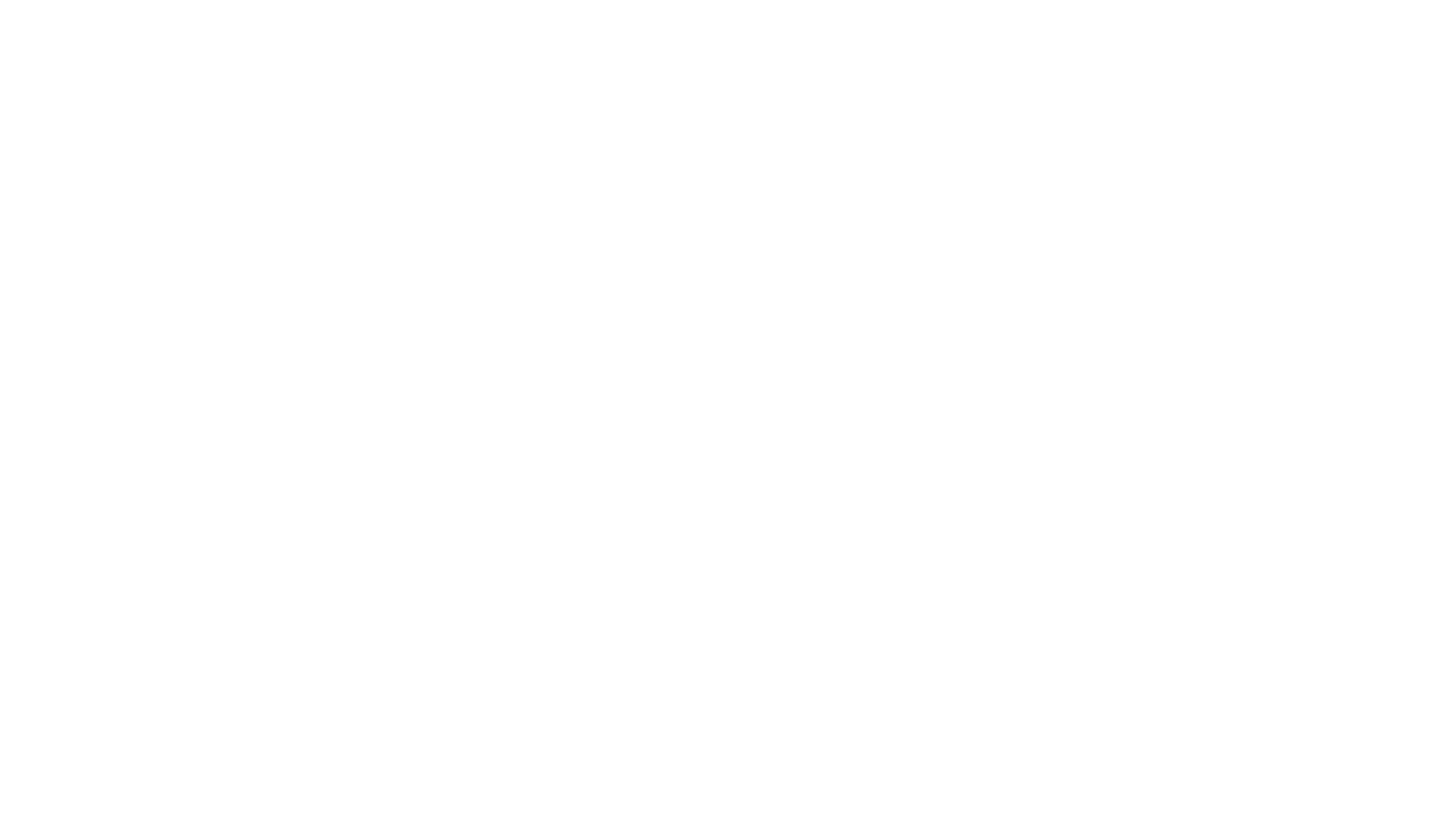 ABOUT FM: 
Facility Management is an interdisciplinary field primarily devoted to the operation and care of buildings throughout their life-cycle. The profession encompasses multiple disciplines to ensure functionality of the built environment by integrating people, place, processes and technology. Through effective facility management, buildings in both the public and private sector can reduce their operating costs, promote the health of building occupants, support an organizations strategic purpose and protect the value of real property.
 
IMPACT OF EFFECTIVE FM: 
Operations accounts for more than 85% of a buildings cost over its useful life, it is the second largest expense for companies next to human relations costs. While design and construction of new facilities often receive the greatest attention, it is the ongoing operation of the existing building stock that ensures not only protection of the initial investment, but which also safeguards the health, safety and productivity of building occupants. Facility Managers stand at the forefront of the effort to increase productivity, reduce energy use and promote sustainable practices.
 
ABOUT IFMA:
IFMA is the world's largest and most widely recognized international association for facility management professionals, supporting more than 24,000 members in 96 countries. The association's members, represented in 130 chapters and 17 councils worldwide, manage more than 37 billion square feet of property and annually purchase more than US$100 billion in products and services. Formed in 1980, IFMA certifies professionals in facility management, conducts research, provides educational programs and produces World Workplace.
Suggested Themes When Talking to a Member of Congress
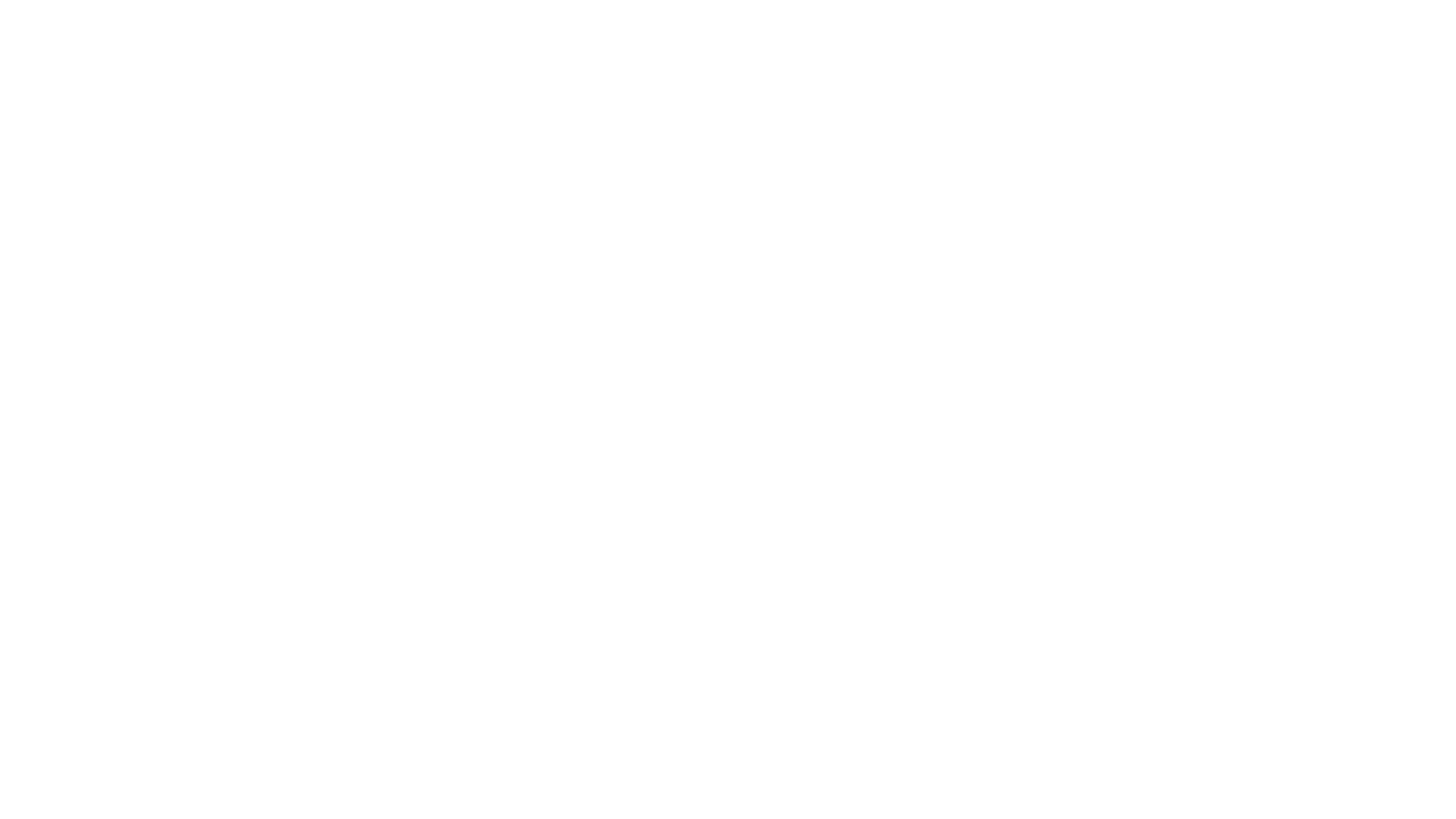 Suggested Themes When Speaking to A Member of Congress
FM as An Essential Service 
The ongoing operation and maintenance of the countries buildings is an essential job function and is critical for protecting building occupants. Design professionals, engineers, contractors, facility managers, service providers and code officials operate facilities, maintain critical infrastructure and ensure the continuity and functionality of the built environment. As such they are critical to the support and operation of hospitals, research centers, government buildings, food distribution networks and other facilities necessary for the COVID-19 response. If these buildings shut down or are impacted operationally, so too is the country’s ability to meet this crisis. As the country begins to reopen, creating consistency and continuity in the operation of the building sector will become increasingly important. Even the most sophisticated building cannot run itself and increased demands on the facility, including recent CDC guidance and OPM  directives for federal buildings, often translate into increased demands on the professionals who operate and maintain these buildings. The need for standardized cleaning, workplace screening, enhanced telework, workplace planning and social distancing all place additional demands on the building workforce and require planning and training. As we rise to meet these challenges, we urge you to consider common sense solutions to support these efforts and ensure that our buildings remain assets, not liabilities in an organizations strategic purpose. 
Disposition of Excess Federal Property: 
IFMA has long supported the realignment of Federal Real Estate Portfolio to reduce waste, increase productivity and ensure that federal buildings are assets in organizations strategic purpose. The recent pandemic has underscored the need to rethink how federal buildings are managed and better understand the long term need for investment in these facilities.  In the 114th Congress a Bi-Partisan group of law makers supported the establishment of a Public Buildings Reform and Savings Board to evaluate the civilian real estate portfolio, identify opportunities for efficiency and dispose of excess property. With that board now established and operating and as Congress works with the Administration to identify excess property it is critical that operational costs and facility management continue to be considered when assessing property value and use. Design and construction costs of a facility are a small fraction of the overall expense of a building over its useful life. The sale of these facilities would yield proceeds from the value of the property, but more importantly result in significant savings from avoided operational costs.
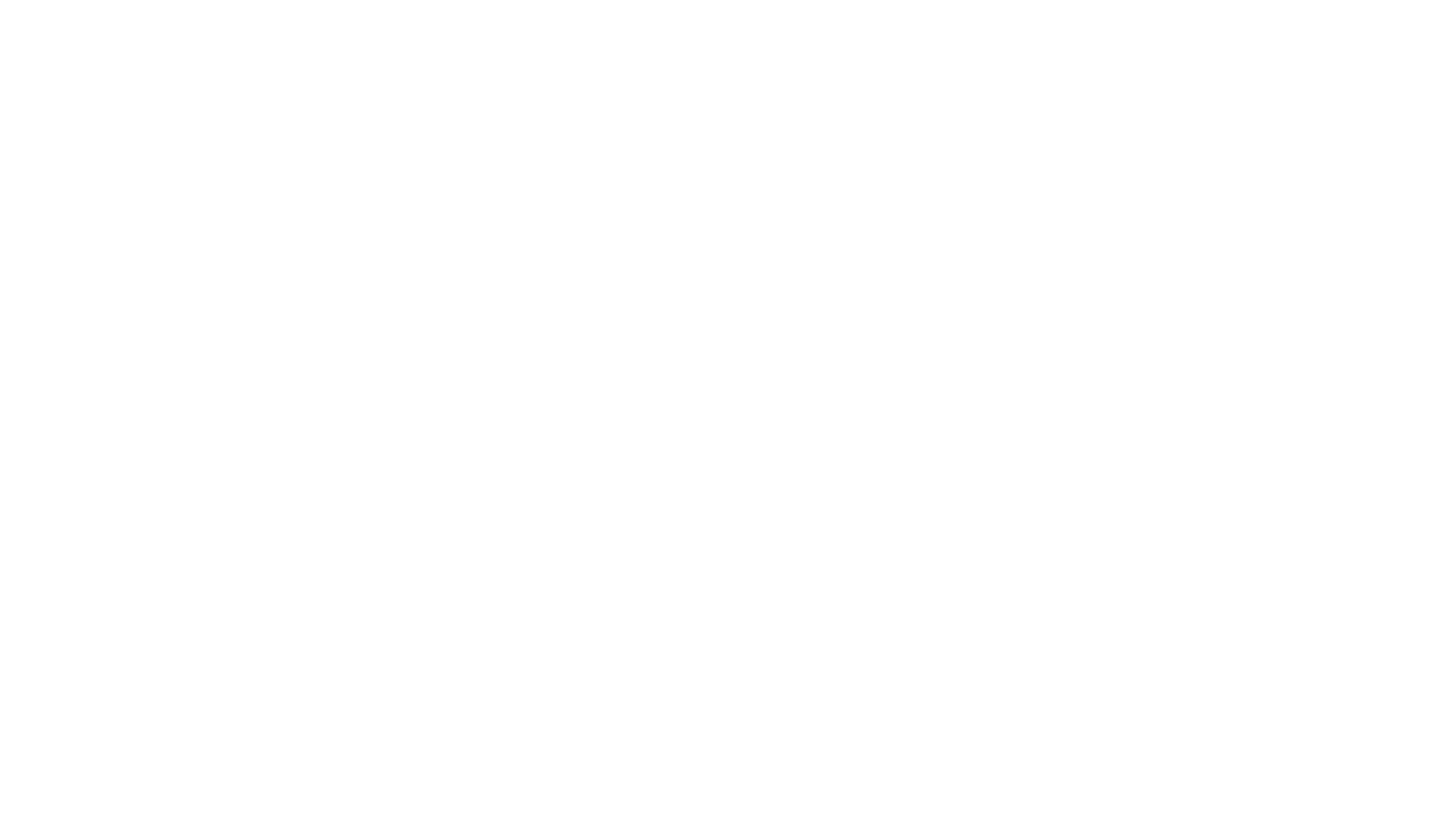 JOIN THE HIGH-PERFORMANCE BUILDING CAUCUS 
The High-Performance Buildings Caucus of the U.S. Congress was formed to heighten awareness and inform policymakers about the major impact buildings have on our health, safety and welfare and the opportunities to design, construct and operate high-performance buildings. Fundamental to these concerns include protecting life and property, developing innovative building technologies, facilitating and enhancing U.S. economic competitiveness, increasing energy efficiency in the built-environment, assuring buildings have minimal climate change impacts and are able to respond to changes in the environment, and supporting the development of private sector standards, codes and guidelines that address these concerns.  For more information, please contact Alex Piper alex.piper@mail.house.gov 

USE IFMA CHAPTERS AS A RESOURCE 
When buildings become more complex so to does the skill set and understanding required to run them – Smart Buildings Require Smart People.  As Congress continues to advance legislation that impacts the building sector utilization of private sector best practices and expertise is critically important. With more than 24,000 members worldwide and 130 local chapters IFMA and its members stand ready to provide insight and industry perspective. Please find your local chapter by visiting www.ifma.org  
Additional Questions Please Contact Jeff Johnson, IFMA’s Director of External Affairs, jjohnson@ifma.org
Key Follow Up Points
Key Points In Request 
On Behalf of IFMA, our 24,000 members and our X Chapter. We would like to invite you to address our meeting on….
As a leader in the Congress on issues that impact the buildings sector we are anxious to hear from you on….
For additional information or to schedule a time to speak, please contact….
Plan in Advance 
Find a Large Event 
Be Flexible 
Ask them to attend a  virtual event
How to Invite a Member of Congress to Speak to a Chapter Event
Congresswoman Sharice Davids (D-KS)
Committee on Transportation and Infrastructure 
Subcommittee on Public Buildings and Emergency Management 
Davids.house.gov
Chairman Frank Pallone (D-NJ)
Chairman, House Energy and Commerce Committee
Congressman Gregg Pence (R-IN)
House Transportation and Infrastructure Committee 
Subcommittee on Public Buildings and Emergency Management 
Pence.house.gov
State and Local Activity
Very Busy Time at State Level as Well 
Varying Definitions of Critical/ Essential Employee 
800 executive orders 
625 Pieces of COVID 19 Related Legislation 
More than 500 new regulations 
Tax Nexus
Only 6 State Still Meeting -MD Adjourned for first time since Civil War
State have appropriated $2 Billion Dollars 
Many state operating under emergency rules – no public comment
Affects Building Owners, Managers and FMS
Pushed Heavily by AFL-CIO 
Additional Information https://www.natlawreview.com/article/virginia-paves-way-emergency-temporary-standards-workplace
Virginia Emergency Temporary Standard for COVID 19 Response
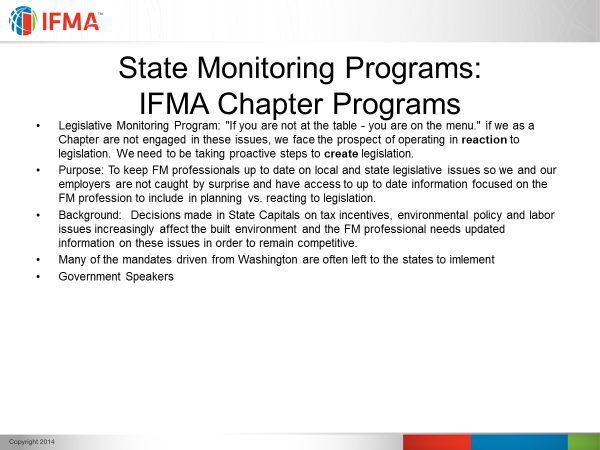 State Legislative Resources
Sample Speaking Request
Sample Meeting Request
Advocacy Agenda (Look at Hill Leave Behind)
Government Affairs Committee 
State Legislative Updates 
MD
PA
NC
CO
MN
WA
NY  
GA  
TX   
CA
State and Local GA Successes
Presentations to Local Chapters
PA State Advocacy Days 
LA and TX Working on Establishment of State Based FM Job Training Programs 
MD Next Step is creation of an FM apprenticeship Program   
Work with NC Legislature of Tax Reform/ Taxing FM Services
Continued work with various Mayors on Sustainability 
Opportunities for Local Engagement
International Perspective
Upcoming Events
Monthly GA Committee Meeting this Friday, September 18
IFMA Election Overview and Debrief – Friday, November 6 
In Person GA Committee Meeting at WWP 
IFMA Advocacy Day 2021
Questions or Comments
jjohnson@ifma.org
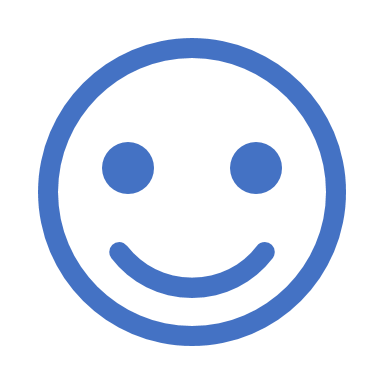 Thank You
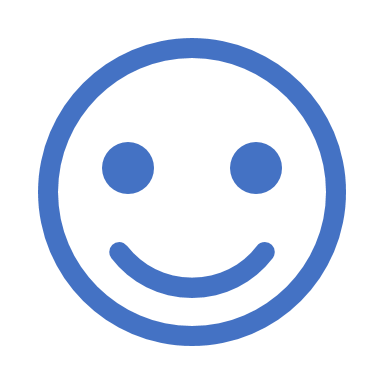